Genetics Engineering
Lecture-4
Human Genome Project
Human Genome Project
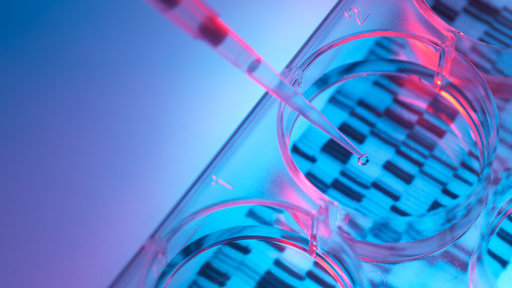 The Human Genome Project (HGP) was the international, collaborative research program whose goal was the complete mapping and understanding of all the genes of human beings. All our genes together are known as our "genome."
HGP researchers undid the human genome in three major ways:
1- Determining the order, or "sequence," of all the bases in our genome's DNA.
2- Making maps that show the locations of genes for major sections of all our chromosomes.
3-Producing linkage maps, through which inherited traits (such as those for genetic disease) can be tracked over generations.
Time line
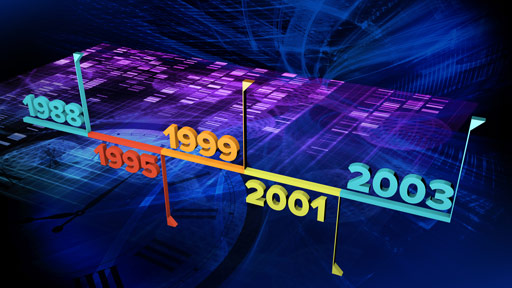 1988
1990
February 29-March 1: National Institutes of Health Director James Wyngaarden assembles scientists, administrators and science policy experts in Reston to lay out a plan for the Human Genome Project.
October 1: The Office for Human Genome Research is created within the Office of the Director, National Institutes of Health.
April: A 5 years plan with specific goals for the project is published.
October 1: The Human Genome Project officially begins.
1992
James Watson resigns as first director of the National Center for Human Genome Research. Michael Gottesman is appointed acting NCHGR director
1989
1993
The National Center for Human Genome Research is established to carry out the National Institutes of Health's component of the United States Human Genome Project. The center's first director is James D. Watson, co-discoverer with Francis Crick of the double-helical structure of DNA.
Francis S. Collins is appointed director of the National Center for Human Genome Research.
1994
First Human Genome Project Mapping Goal Is Met An international team of researchers has published a detailed linkage map of the human genome, meeting one of the project's scientific goals a full year ahead of schedule.
1996
1998
Pilot Study Explores Feasibility of Sequencing Human DNA
The National Human Genome Research Institute (NHGRI), a key player in the international Human Genome Project (HGP) and part of the National Institutes of Health (NIH), announced today the launch of an unprecedented pilot study to explore the feasibility of large-scale sequencing of human DNA.
Genome Project Leaders Announce Intent to Finish Sequencing the Human Genome Two Years EarlyAt a meeting today of the federal Human Genome Project's main advisory body, project planners will present a new plan to finish the DNA sequence of the human genome by the end of year 2003, two years ahead of its original schedule.
1999
March:
 Human Genome Project Announces Successful Completion of Pilot Project
The international Human Genome Project (HGP) today announced the successful completion of the pilot phase of sequencing the human genome and the launch of the full-scale effort to sequence all 3 billion letters (referred to as bases) that make up the human DNA instruction book.

May: 
International Human Genome Sequencing Consortium Backs Rapid Construction of a Working Draft and Stands Firm on Public Access Following a meeting at Cold Spring Harbor Laboratory this week, leaders of the international human genome sequencing consortium reaffirmed their commitment to providing free, immediate and unrestricted access to human sequencing data.

December: 
Scientists Complete First Chapter of Book of Life With Decoding of First HumanChromosomeAn international team of researchers has achieved a scientific milestone by unraveling for the first time the genetic code of an entire human chromosome.
2000
March: Two Thirds of Human DNA Script Deciphered by Human Genome ProjectThe Human Genome Project international consortium announced today that two billion of the three billion "letters" that constitute the genetic instruction book of humans have been deciphered and deposited into GenBank.
June: International Human Genome Sequencing Consortium Announces "Working Draft" of Human GenomeThe Human Genome Project (HGP) public consortium today announced that it has assembled a working draft of the sequence of the human genome - the genetic blueprint for a human being.

November: NIH Consumer Day 2000 To Explain Impact of Human Genome Project on Public HealthThe National Human Genome Research Institute (NHGRI) at the National Institutes of Health (NIH) will sponsor "Consumer Day 2000" on Thursday, November 9, to inform patients, families and health care providers about how the Human Genome Project (HGP) will impact health and the prevention, diagnosis and treatment of diseases from Alzheimer's to strokes..
2001
International Human Genome Sequencing Consortium Publishes Sequence and Analysis of the Human GenomeThe Human Genome Project international consortium today announced the publication of a draft sequence and initial analysis of the human genome.
2003
April 14: International Consortium Completes Human Genome ProjectThe International Human Genome Sequencing Consortium, led in the United States by the National Human Genome Research Institute (NHGRI) and the Department of Energy (DOE), today announced the successful completion of the Human Genome Project more than two years ahead of schedule.
May 20: Progress Made in Sequencing Of Model Organisms' GenomesAs efforts to build working drafts of the honeybee and chimpanzee genomes near completion, scientists are moving forward to sequence the genomes of other important model organisms.
2004
March 24: International Sequencing Consortium Launches Online Resource
The National Human Genome Research Institute announces that the International Sequencing Consortium (ISC) has launched a free, online resource where scientists and the public can get the latest information on the status of sequencing projects for animal, plant and other eukaryotic genomes.
March31: Scientists Compare Rat Genome With Human, MouseAn international research team, supported by the National Institutes of Health (NIH), today announced it has completed a high-quality, draft sequence of the genome of the laboratory rat, and has used that data to explore how the rat's genetic blueprint stacks up against those of mice and humans.

October 20: International Human Genome Sequencing Consortium Describes Finished Human Genome SequenceThe International Human Genome Sequencing Consortium, led in the United States by the National Human Genome Research Institute (NHGRI) and the Department of Energy (DOE), today published its scientific description of the finished human genome sequence, reducing the estimated number of human protein-coding genes from 35,000 to only 20,000-25,000, a surprisingly low number for our species.
Results
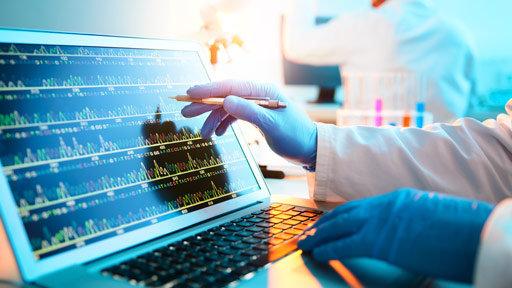 This international effort to sequence the 3 billion DNA letters in the human genome is considered by many to be one of the most ambitious scientific undertakings of all time, even compared to splitting the atom or going to the moon.

The finished sequence produced by the Human Genome Project covers about 99 percent of the human genome's gene-containing regions, and it has been sequenced to an accuracy of 99.99 percent. 

The project took on a wide range of other goals, from sequencing the genomes of model organisms to developing new technologies to study whole genomes.

the international network of researchers has produced an amazing array of advances that most scientists had not expected until much later. including: 
1-An advanced draft of the mouse genome sequence, published in December 2002; 
2-An initial draft of the rat genome sequence, produced in November 2002; 
3-The identification of more than 3 million human genetic variations, called single nucleotide polymorphisms (SNPs); 
4-The generation of full-length complementary DNAs (cDNAs) for more than 70 percent of known human and mouse genes.
Reference
https://www.genome.gov/human-genome-project